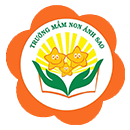 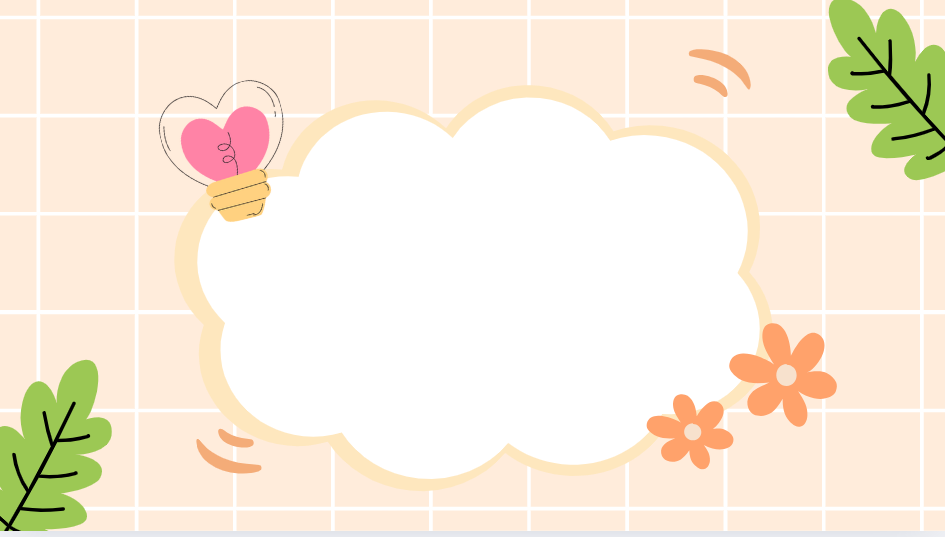 UBND Quận Long Biên
Trường mầm non Ánh Sao
Lĩnh vực: phát triển ngôn ngữ
Làm quen với văn học
Bài thơ: Đi dép
Lứa tuổi: 24 – 36 tháng
Người dạy: Ngô Thị Miền
Năm học: 2024 - 2025
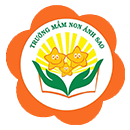 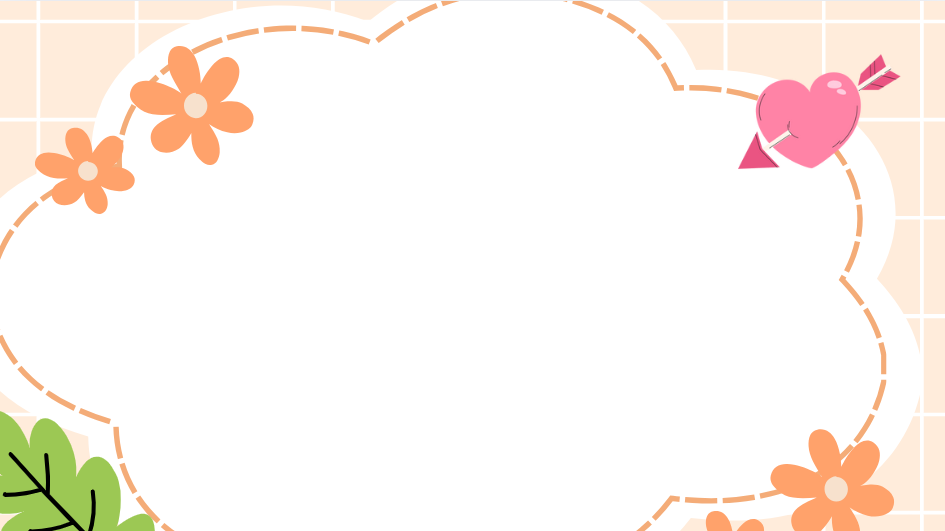 Mục đích – yêu cầu:
1. Kiến thức:
Trẻ biết tên bài thơ “Đi dép”, tên tác giả Nguyễn Thị Thảo
Trẻ hiểu nội dung bài thơ, hiểu nghĩa từ “êm êm”
2. Kĩ năng:
Trẻ đọc thuộc bài thơ
Luyện khả năng ghi nhớ và chú ý cho trẻ.
Phát triển vốn từ, luyện phát âm cho trẻ.
3. Thái độ:
Trẻ biết giữ gìn đôi dép và luôn đi dép để giữ cho đôi chân sạch sẽ.
Trẻ hứng thú tham gia vào hoạt động.
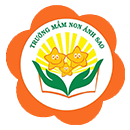 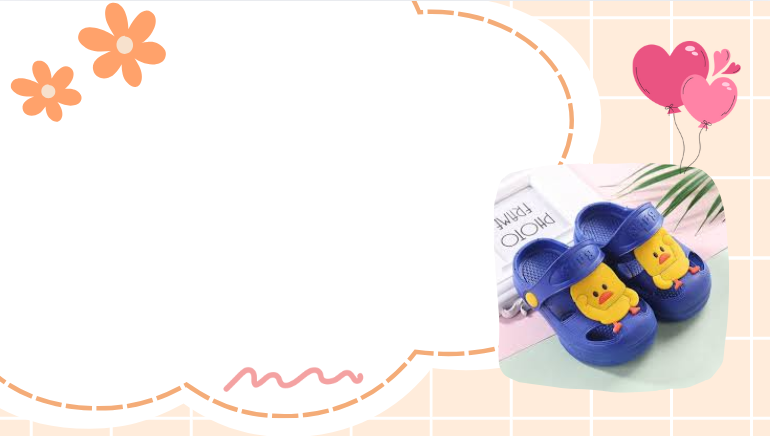 Ai muốn chân sạch 
Phải dùng đến tôi
Nhưng phải một đôi
Đôi gì thế nhỉ
Là đôi gì?
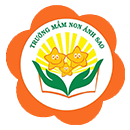 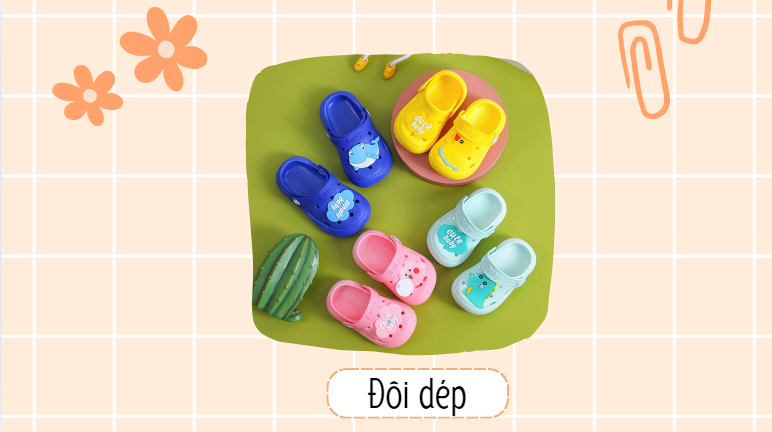 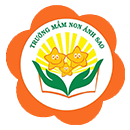 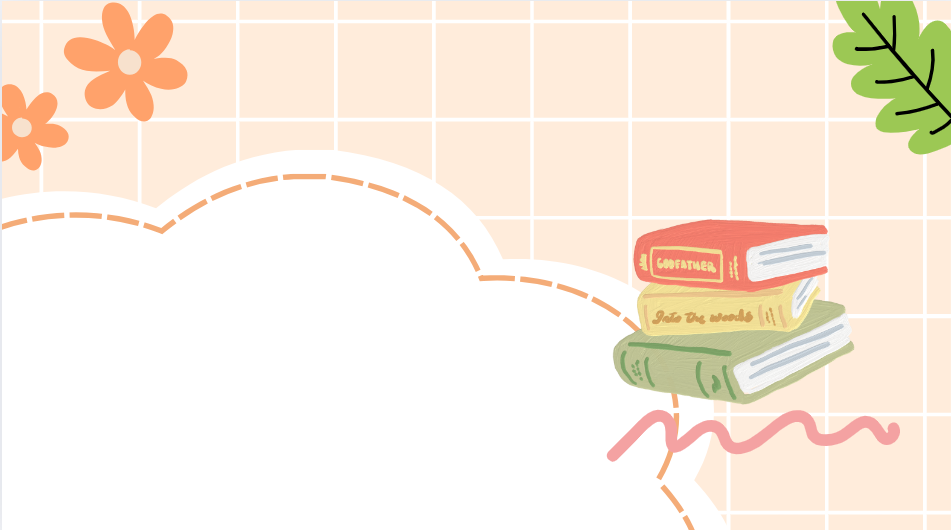 Bài thơ: “Đi dép”
Tác giả: Nguyễn Thị Thảo
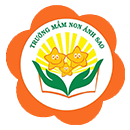 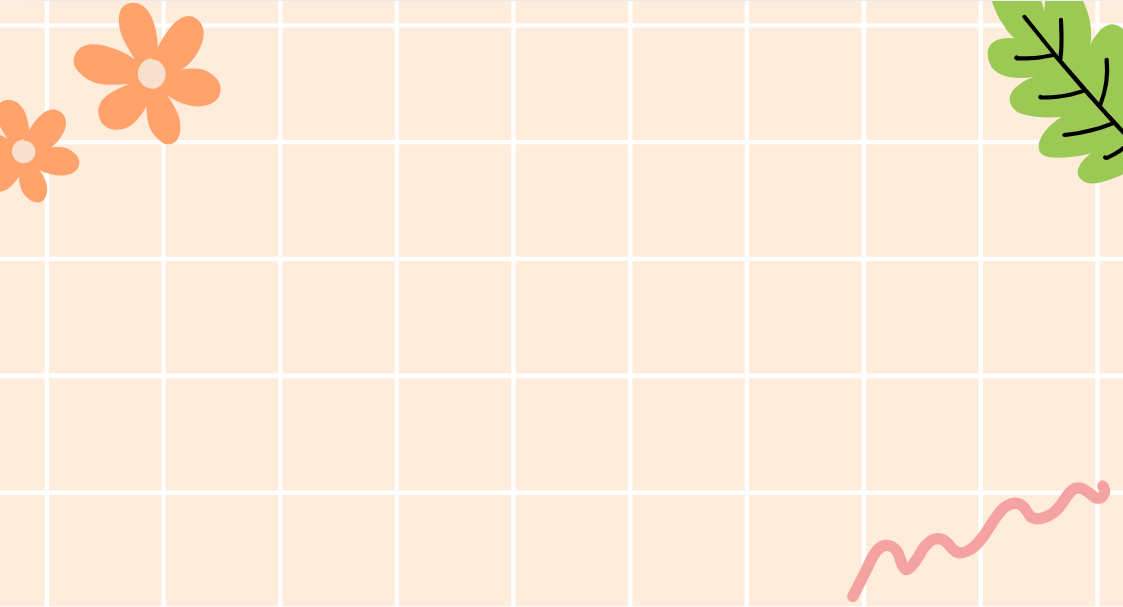 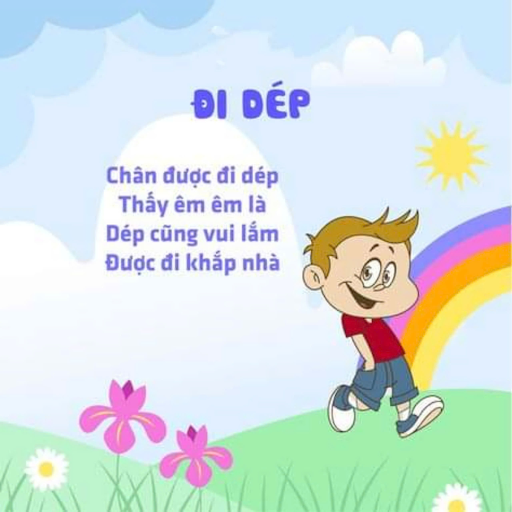 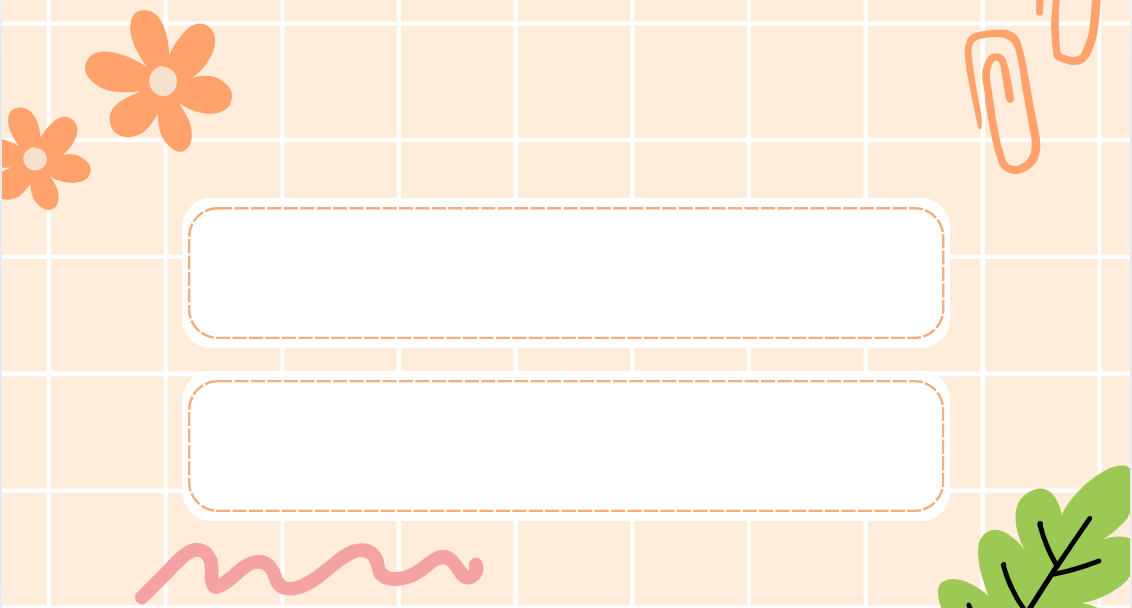 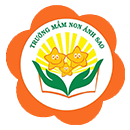 Cô vừa đọc cho các con nghe bài thơ gì?
Bài thơ do ai sáng tác?
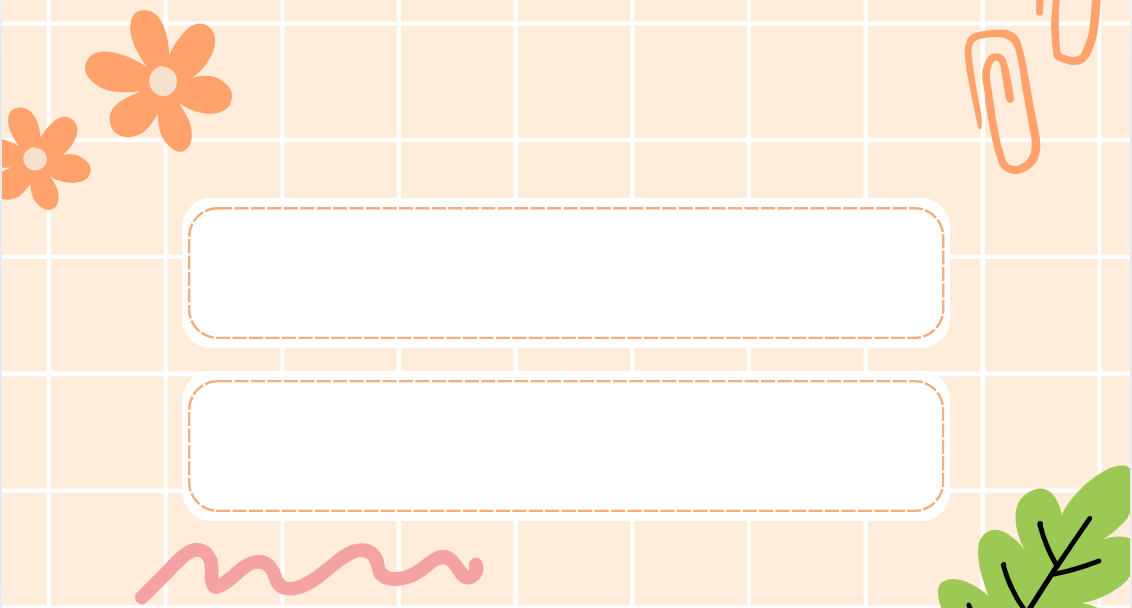 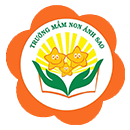 Bài thơ Đi dép
Tác giả Nguyễn Thị Thảo
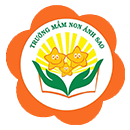 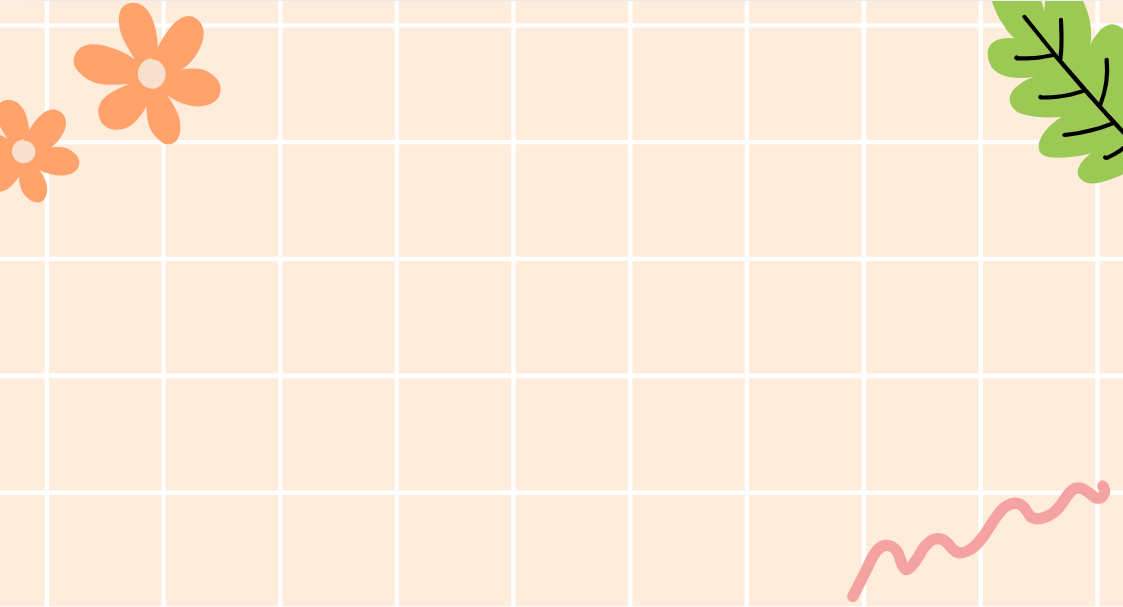 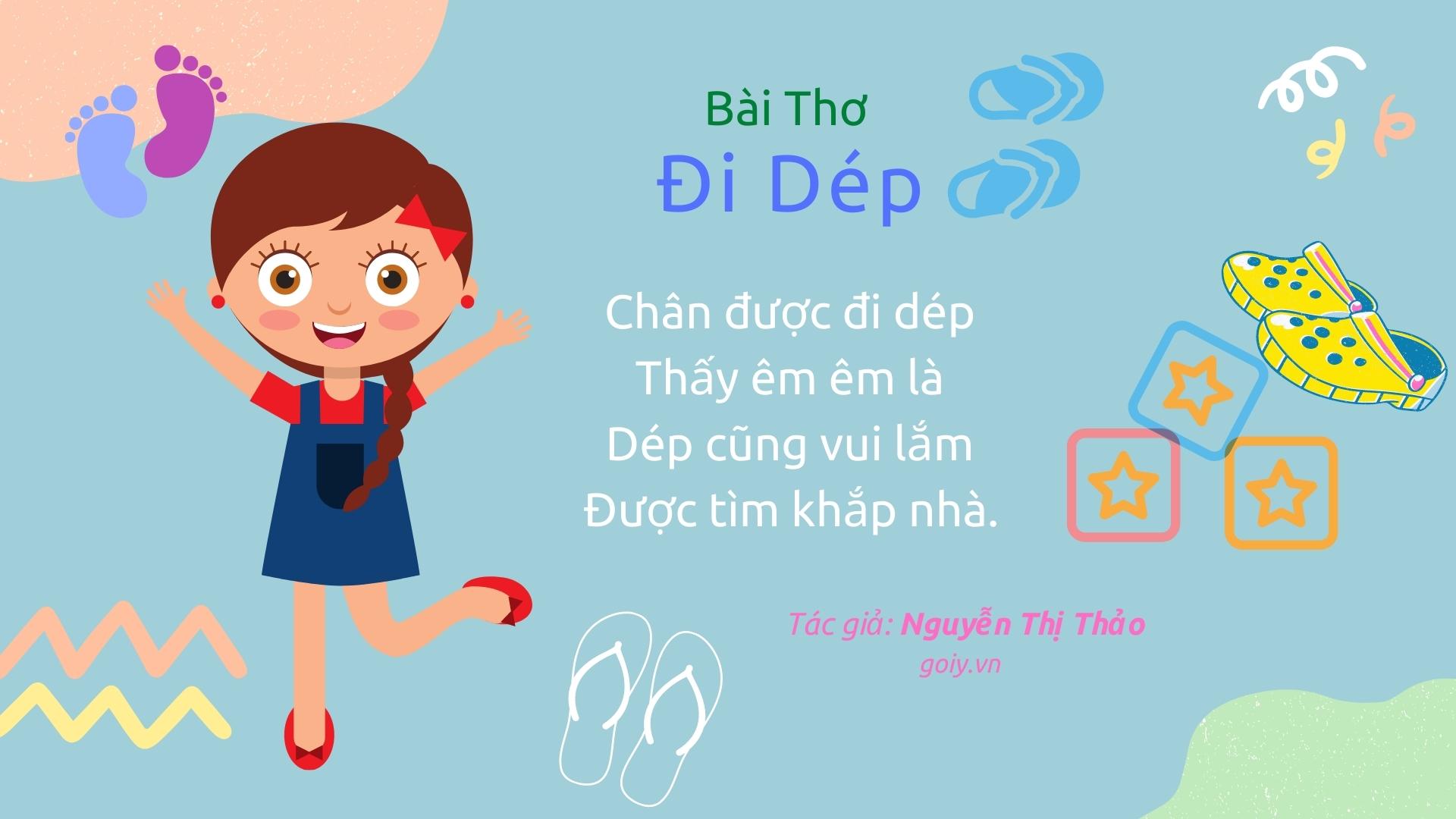 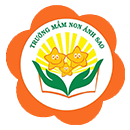 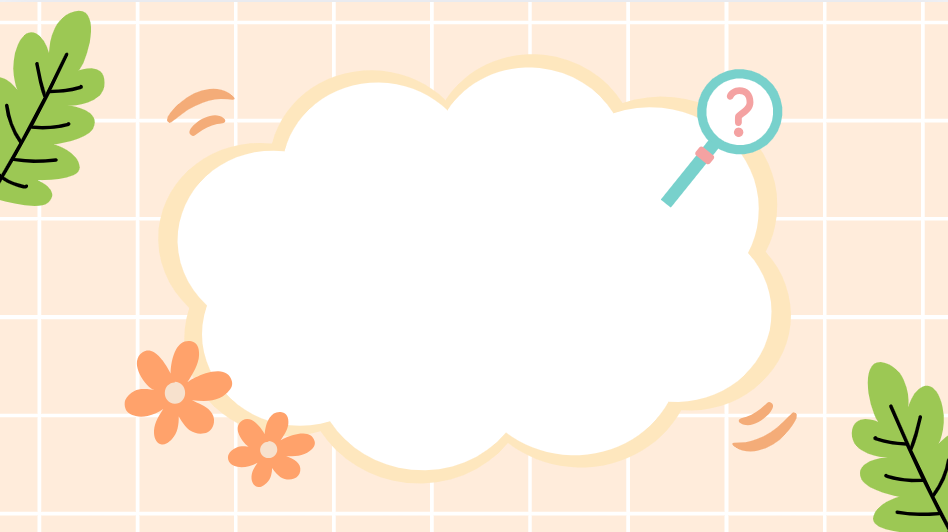 Trong bài thơ bạn nhỏ đang làm gì vậy các con?
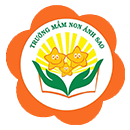 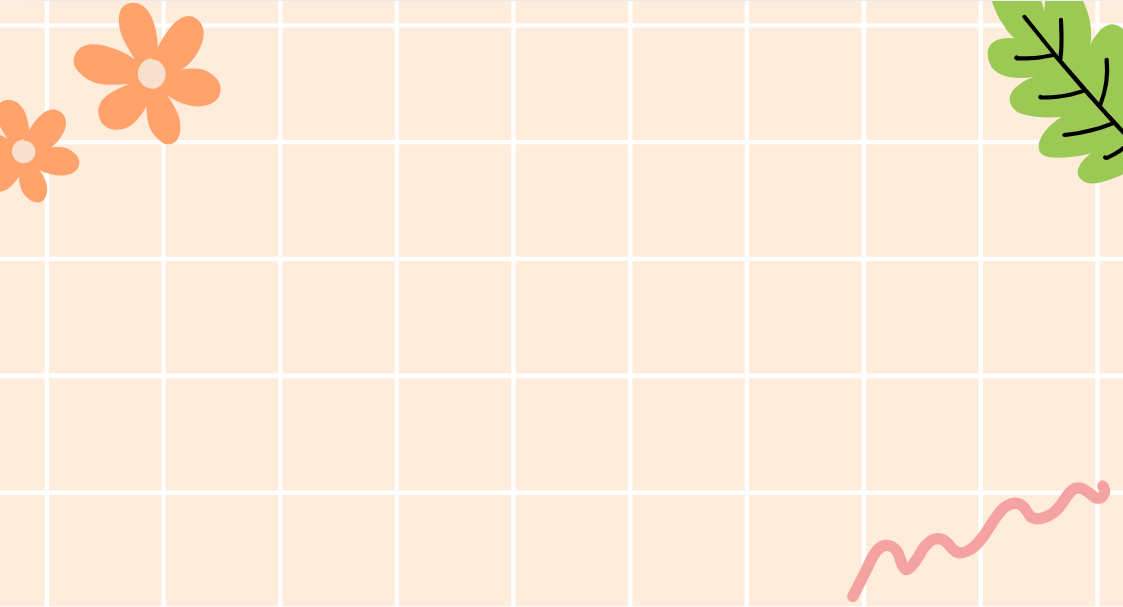 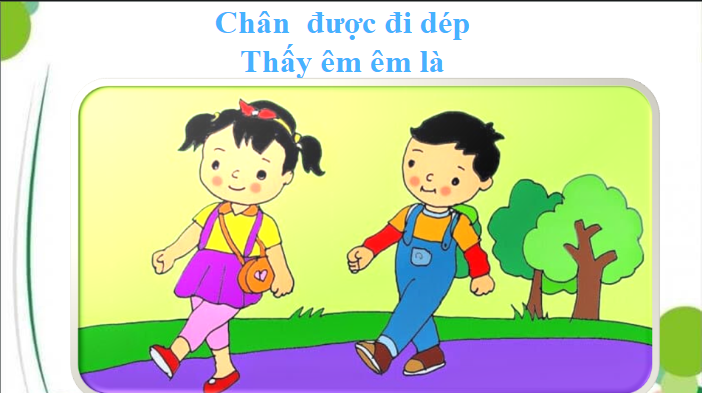 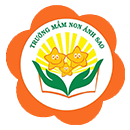 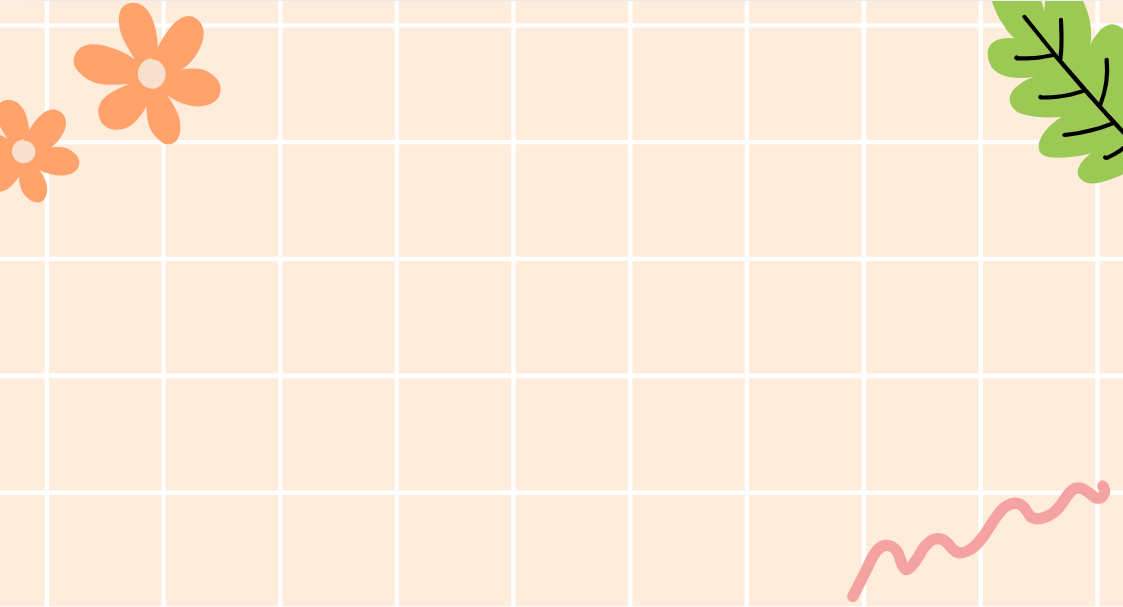 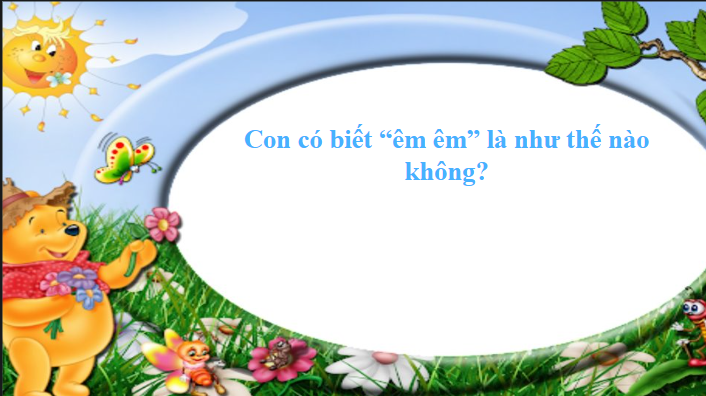 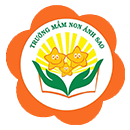 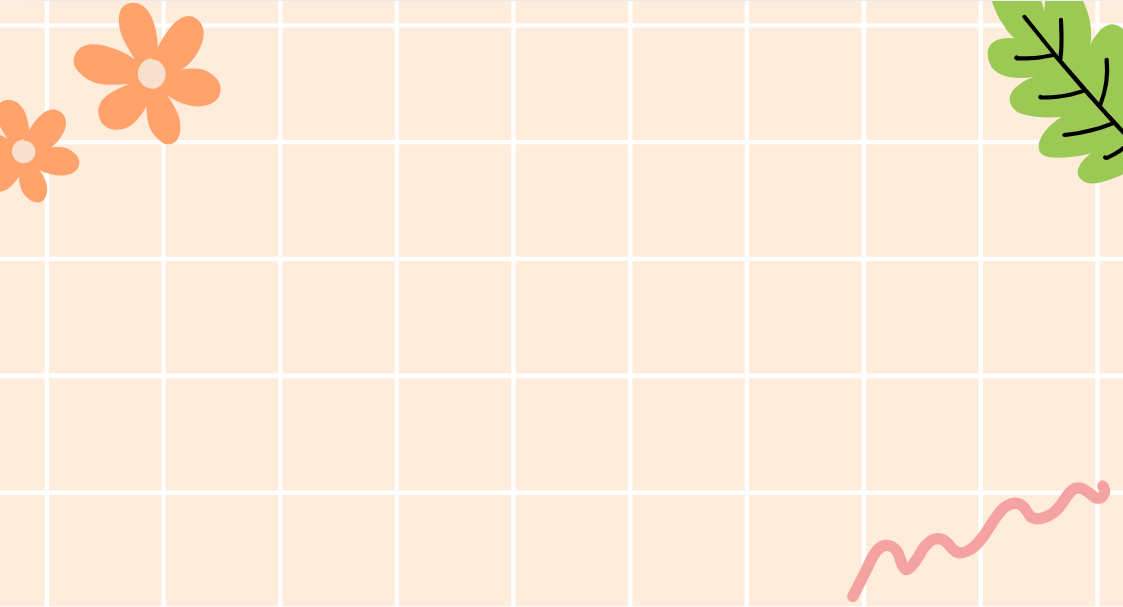 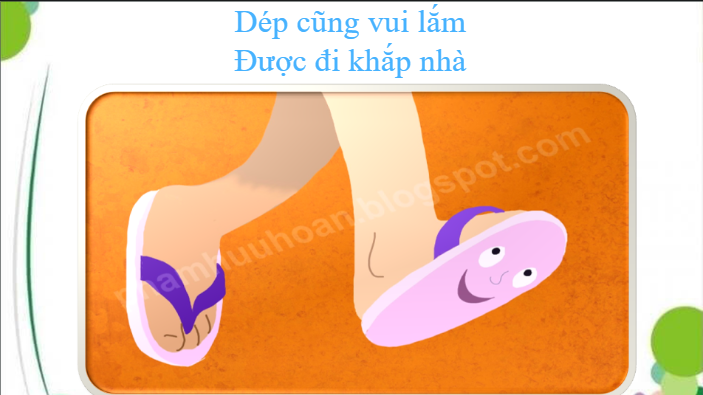 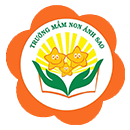 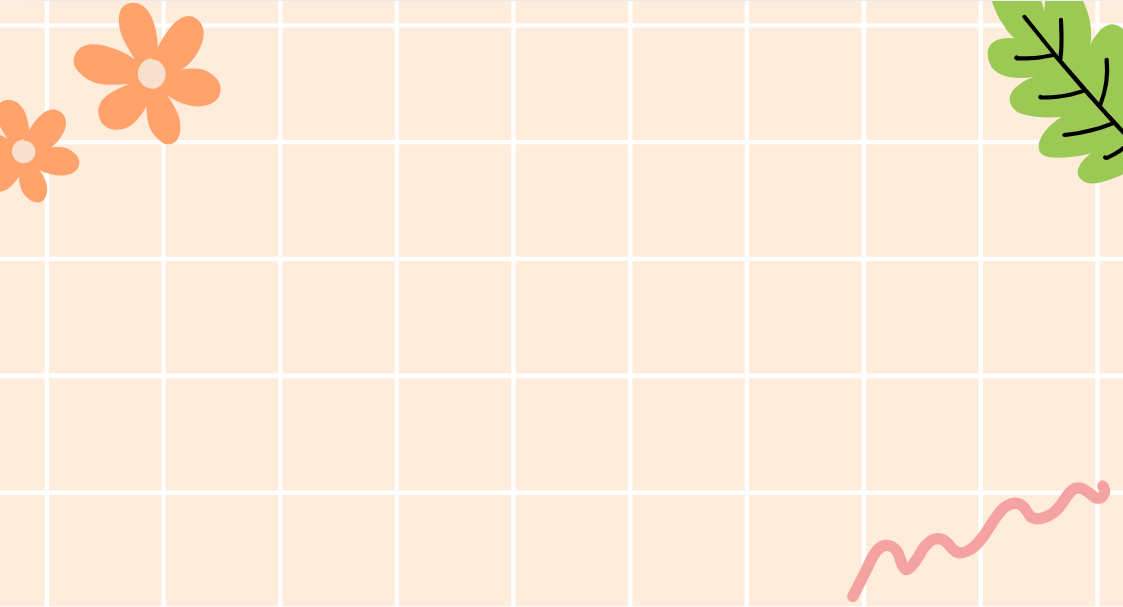 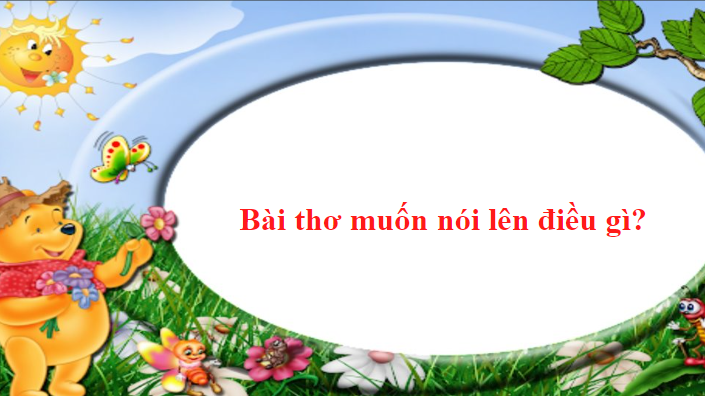 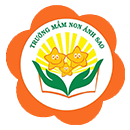 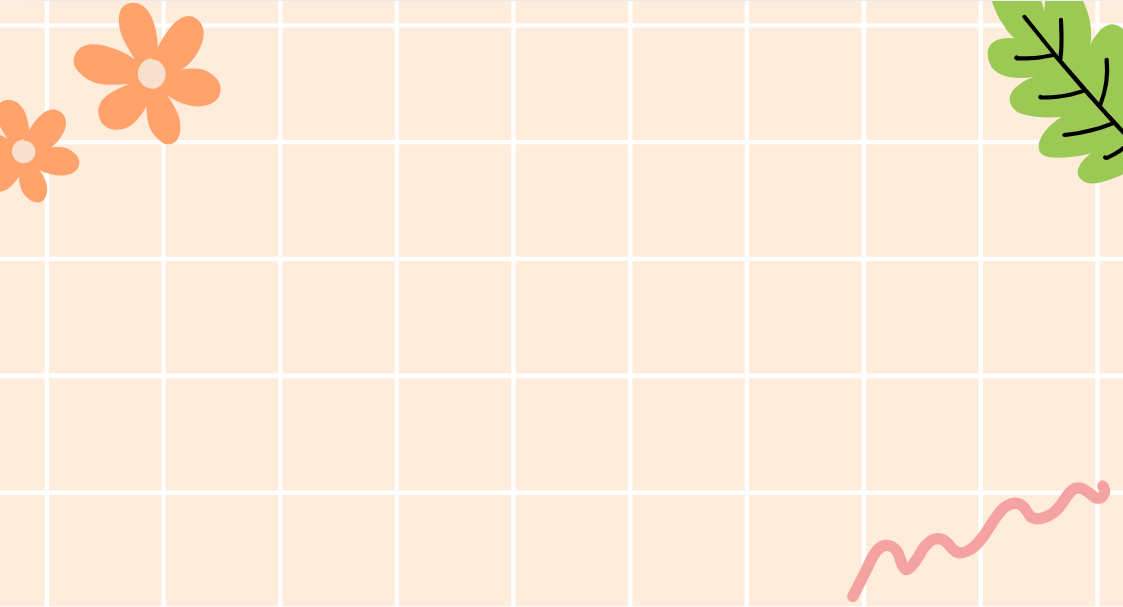 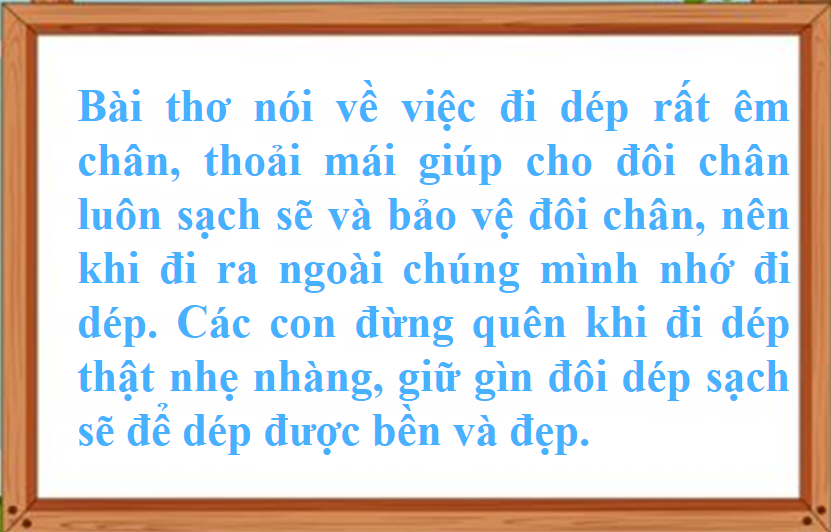 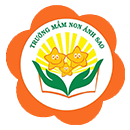 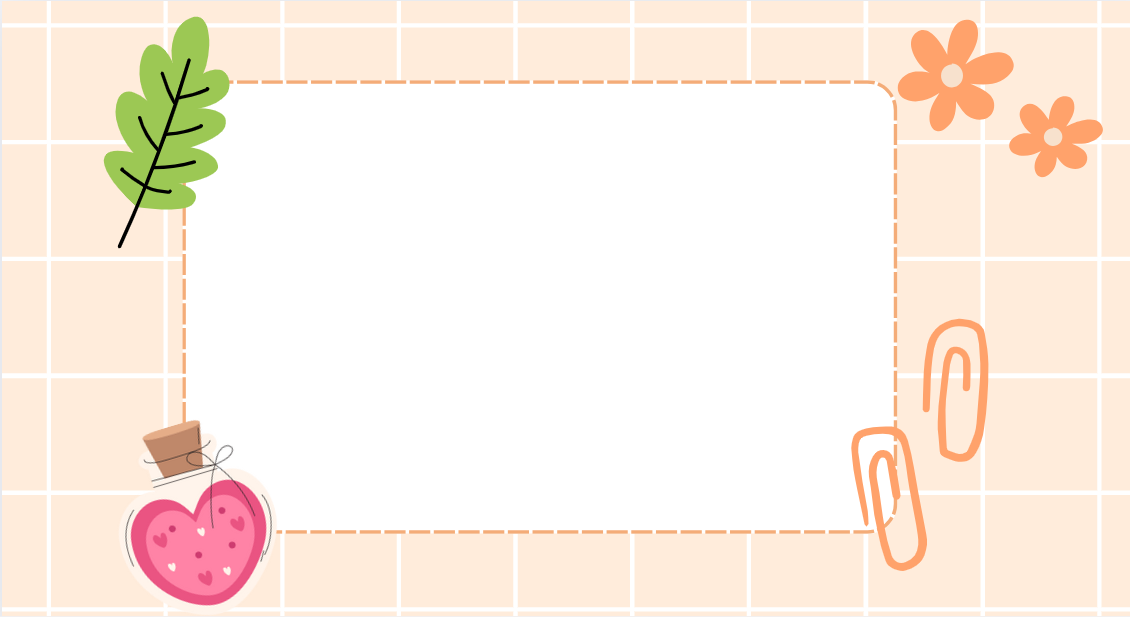 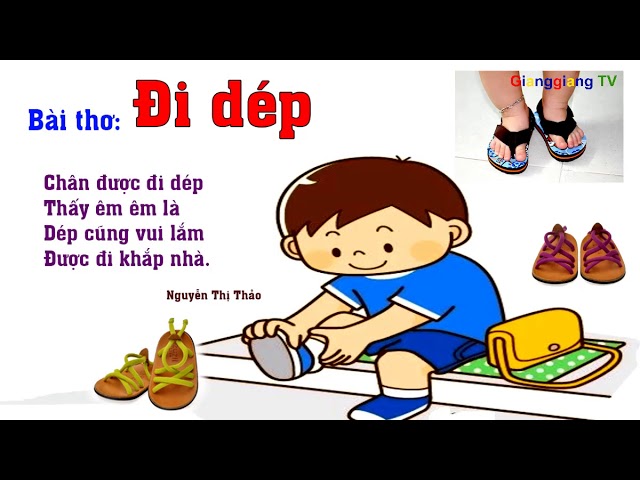 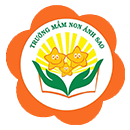 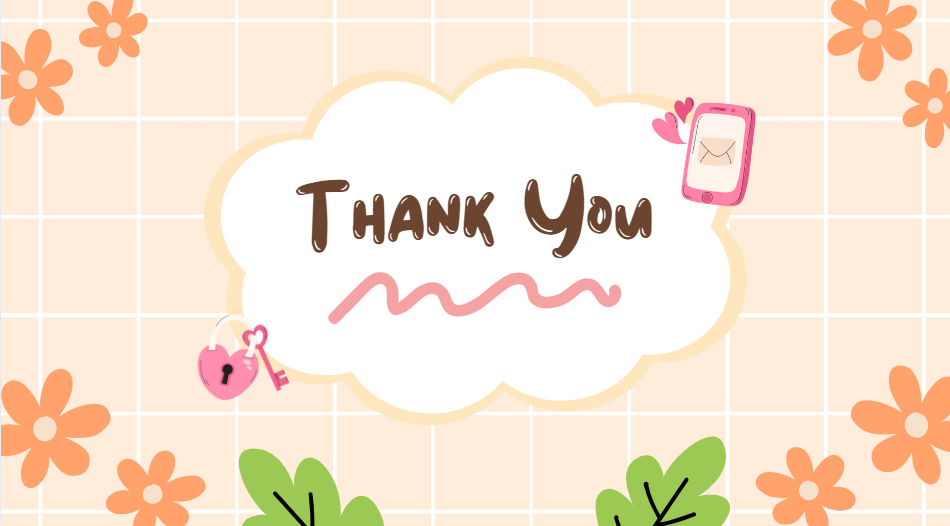